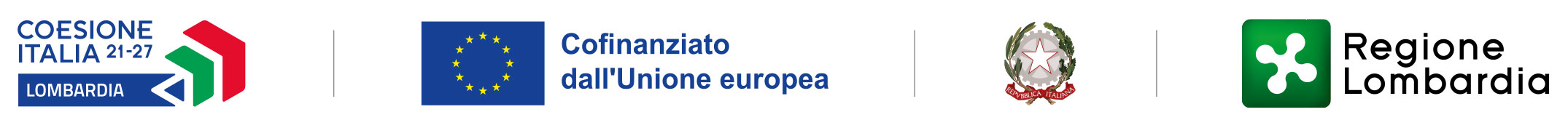 Titolo Progetto
Finanziato dal Programma regionale a valere sul Fondo Europeo di Sviluppo Regionale 2021/2027 di Regione Lombardia
PR FESR 2021-2027
Azione:
Bando:
Beneficiario:


Descrizione:


Importo totale:


Agevolazione concessa o liquidata: 
(inserire a scelta del beneficiario l’importo del decreto di concessione o della liquidazione)
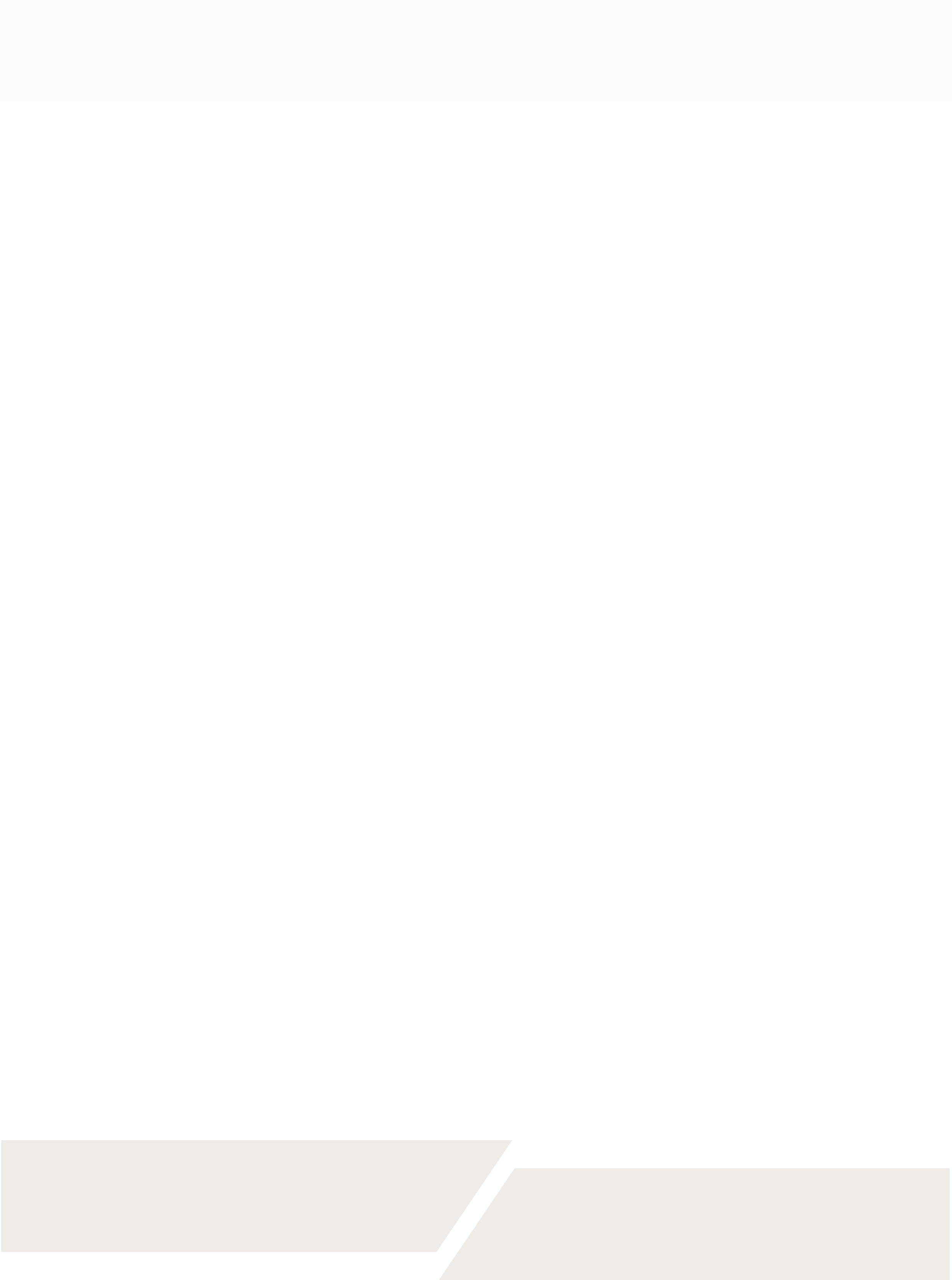 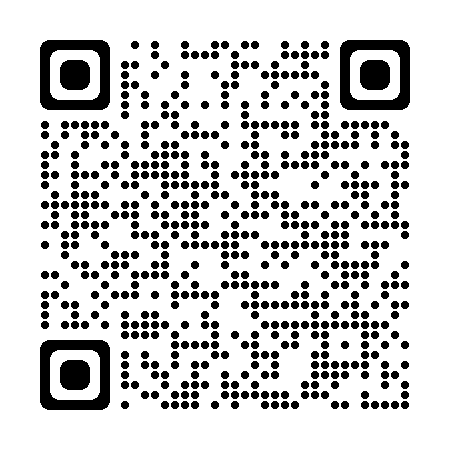 Programma Regionale a valere sul
Fondo Europeo di Sviluppo Regionale/PR FESR 2021-2027
www.fesr.regione.lombardia.it
Spazio per il logo e sito del benficiario ed eventuali marchi partner/sponsor.